Luyện từ và câu
Khởi động
1. Tiếng có cấu tạo như thế nào ?
Tiếng nào cũng phải có vần và thanh. Có tiếng không có âm đầu
2. Phân tích cấu tạo của các tiếng sau:xuân,  in, nghĩa
Luyện tập về cấu tạo tiếng
Mục tiêu bài học
- Nắm cấu tạo ba phần của tiếng (âm đầu, vần, thanh)
01
- Điền đúng cấu tạo của tiếng theo 3 phần đã học (âm đầu, vần, thanh) theo bảng mẫu BT1.
02
- Nhận biết được các tiếng có âm vấn giống nhau ở BT2, BT3.
03
01
02
03
Bài 1
04
05
06
01
Bài 1: Phân tích cấu tạo của từng tiếng trong câu tục ngữ dưới đây:
02
03
Khôn ngoan đối đáp người ngoài
  Gà cùng một mẹ, chớ hoài đá nhau.
04
05
06
01
02
03
Bài 2
04
05
06
Bài 2 : Tìm những tiếng bắt vần với nhau trong câu tục ngữ:
Khôn ngoan đối đáp người ngoài
Gà cùng một mẹ chớ hoài đá nhau.
ngoài
hoài
Hai tiếng ngoài – hoài bắt vần với nhau, giống nhau cùng có vần oai.
01
02
03
Bài 3
04
05
06
01
Bài 3: Ghi lại từng cặp tiếng bắt vần với nhau trong khổ thơ sau.
02
03
Chú bé loắt choắt
Cái xắc xinh xinh
Cái chân thoăn thoắt
Cái đầu nghênh nghênh .
04
05
06
01
Bài 3: Ghi lại từng cặp tiếng bắt vần với nhau trong khổ thơ sau.
02
03
Chú bé loắt choắt
Cái xắc xinh xinh
Cái chân thoăn thoắt
Cái đầu nghênh nghênh.
04
05
06
Bài 3: Cặp tiếng bắt vần với nhau là:
loắt choắt – thoăn thoắt
xinh xinh – nghênh nghênh
Cặp tiếng có vần giống nhau hoàn toàn
choắt –thoắt
Cặp tiếng có vần giống nhau không hoàn toàn
xinh - nghênh
01
02
03
Bài 4
04
05
06
Bài 4: Qua hai bài tập trên em hiểu thế nào là hai tiếng bắt vần với nhau ?
01
02
03
Ghi nhớ
Hai tiếng bắt vần với nhau là hai tiếng có phần vần giống nhau. Có thể giống nhau hoàn toàn hoặc không hoàn toàn.
04
05
06
01
02
03
Bài 5
04
05
06
Giải câu đố sau:
01
02
Bớt đầu thì bé nhất nhà 
 Đầu đuôi bỏ hết thì ra béo tròn. 
         Để nguyên mình lại thon thon
         Cùng cậu trò nhỏ lon ton tới trường.
Út
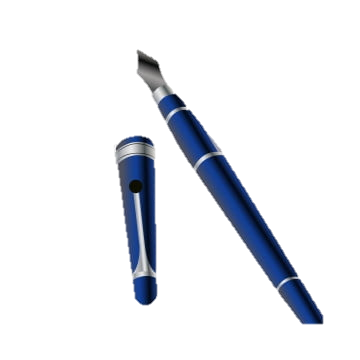 03
Ú
04
05
( Là chữ gì ?)
06
B
Ú
T
Ghi nhớ
Mỗi tiếng thường có ba bộ phận: âm đầu, vần, thanh.
Tiếng nào cũng phải có vần và thanh. Có tiếng không có âm đầu.
Hai tiếng bắt vần với nhau là hai tiếng có phần vần giống nhau. Có thể giống nhau hoàn toàn hoặc không hoàn toàn.
01
02
03
04
05
06